C# Communication
http://msdn.microsoft.com/en-us/library/system.net.sockets.tcplistener(v=vs.110).aspx
1
Outline
Introduction to Socket Programming
Network Protocol Stack
IP, Port and Socket
Client-Server Model
Socket Programming
2
Network Protocol Stack (TCP/IP)
โปรแกรมต่างๆ
จัดการโดยระบบปฏิบัติการ
การส่งข้อมูลจริงไปยังฮาร์ดแวร์
3
M
M
H
H
H
H
H
H
H
H
H
H
H
H
t
t
n
t
n
l
t
t
n
t
n
l
M
M
M
M
Application
Application
M
M
Protocol Layering and Data
ในแต่ละชั้นของโปรโตคอล จะมีการเพิ่ม Header เพื่อระบุรายละเอียดของข้อมูล (จัดการโดย OS)
สิ่งที่สนใจในคลาสนี้คือ Application Layer
IP and Port
Source
Destination
Message
Segment
Transport
Transport
Network
Datagram
Network
Link
Frame
Link
Physical
Physical
4
TCP and UDP
TCP
Reliable
Connection-Oriented
Flow Control
Congestion control
UDP
Unreliable
Connectionless
No Flow Control
No Congestion Control
5
IP Address and Port
Network Programming
ที่อยู่ Apartment
Applications/Servers
B #415
A #210
Web
Port 80
Mail
Port 25
เบอร์ห้อง
Port No.
14/144
IP Address
ต.สุเทพ
Network No.
อ.เมือง
Host Number
จ. เชียงใหม่
6
Clients
Concept of Port Numbers
เป็นการระบุที่อยู่ของ process ในแต่ละเครื่อง
Port numbers สามารถเลือกใช้ได้จาก
Well-known (port 0-1023)
Dynamic or private (port 1024-65535)
Servers ส่วนใหญ่จะมีการจอง Well-known port
Client ต่างๆจะได้รู้จัก
HTTP = 80, FTP = 21, Telnet = 23, ...
Clients ส่วนใหญ่จะใช้ dynamic ports
OS จะเป็นผู้กำหนดให้เอง
NTP
daemon
Web server
port 123
port 80
TCP/UDP
IP
Ethernet Adapter
7
Client-Server Application
การติดต่อระหว่าง Client-Server จะผ่าน SocketAPI
Clients
Server
Application
space
ports
TCP/UDP
TCP/UDP
Socket API
OS
space
IP
IP
8
Ethernet Adapter
Ethernet Adapter
hardware
ส่วนประกอบของ Socket
ที่อยู่ของเครื่อง (IP)
ที่อยู่ของโปรแกรมในเครื่อง (Port)
Address+Port = Socket
Client socket address
128.2.194.242:3479
Server socket address
208.216.181.15:80
Client
Server
(port 80)
Connection socket pair
(128.2.194.242:3479, 208.216.181.15:80)
Client host address
128.2.194.242
Server host address
208.216.181.15
9
Port ฝั่ง Clientถูกกำหนดโดย OS
Portฝั่ง Server ต้องเป็น Port ที่ Client เข้าถึงได้
สรุป Socket คือ
Socket  คือการเชื่อมต่อการสื่อสารระหว่างจุดสองจุด (เครื่องสองเครื่อง) แบบไปกลับได้ระหว่างโปรแกรมสองโปรแกรม (server กับ client) ภายในเครือข่ายเดียวกัน
Server Socket Program เป็นโปรแกรมที่รันบนเครื่องที่มี socket ที่ผูกกับ Port number บนเครื่องและรอ request ที่จะเข้ามาจาก client
Client Socket Program จะต้องรู้ว่า IP Address ของเครื่องที่ server socket program ทำงานอยู่ และ port ที่เครื่องนั้นรอฟัง request ด้วย
10
Client-Server Model
เมื่อมีการสร้างการเชื่อมต่อระหว่าง server และ client ก็จะส่งข้อมูลผ่านทาง socket
Request (IP server, port)
Server
Client
11
response
TCP Client-Server Interaction
TCP Server
socket()
bind()
TCP Client
listen()
socket()
accept()
connection establishment
connect()
data request
read()
write()
data reply
write()
read()
end-of-file notification
read()
12
close()
close()
from UNIX Network Programming Volume 1, figure 4.1
ชนิดของการเชื่อมต่อ
ในการเขียน Socket Programming ใน C# นั้นมี Protocol ในการเชื่อมต่อนั้นมี 2 ชนิด
TCP/IP
UDP/IP

ต่อไปเราจะมาลองทำเขียน socket programming โดยใช้ TCP/IP
13
C# Socket Workshop
Target  => C# Chat Program
Chat Server
Chat Client
 
Microsoft .Net framework มี namespace 2 ตัวที่ใช้จัดการกับ Internet protocol ทำให้โปรแกรมของเราสามารถส่งข้อมูลหรือรับข้อมูลผ่าน Internet ได้ 

using System.Net; 
using System.Net.Sockets;
14
C# Chat: Client-Server Model
Client
ใช้ C# Windows Form
สร้างการเชื่อมต่อไปยัง Server 
ส่ง request ไปยัง Server 
รับ response จาก Server
Server
ใช้ C# Console 
Server จะรอ request จาก Client  (Listen)
เมื่อ Server ได้รับ request จาก client, Server จะส่ง response ไปยัง Client
15
Server : Step 1-Create Socket
เริ่มจากการระบุ IP, Port ที่ต้องการใช้งาน และสั่งเปิดการรอรับการติดต่อ (Listen) แบบ TCP

// Set the TcpListener on port 13000.
Int32 port = 13000; 
IPAddress localAddr = IPAddress.Parse("127.0.0.1");

TcpListener server=null; 
server = new TcpListener(localAddr, port);

//Start listening for client request
server.Start();
16
Server: Step 2 -Listening
ขั้นต่อไป เราต้องรอรับ request เรื่อยๆ เราจะสร้าง infinite loop สำหรับจัดการ request

// Buffer for reading data 
		Byte[] bytes = new Byte[256]; 
		String data = null; 

while(true) { 
	  Console.Write("Waiting for a connection”);
	  …
	  … 
}
17
Server: Step 3  -Accept Request
เมื่อ server socket ได้รับ request จาก client ข้อมูลนั้นเราจะอ่านและเขียนด้วย NetworkStream 
	// Perform a blocking call to accept requests.  
	TcpClient client = server.AcceptTcpClient(); 	
	Console.WriteLine("Connected!"); 
	data = null; 
	
// Get a stream object for reading and writing 
	NetworkStream stream = client.GetStream();
18
Server: Step 4 Get Request
เมื่อมีการส่งข้อมูลจาก Client ให้ทำการวนลูป รับข้อมูล (เป็น Byte) ประมวลผล และส่งข้อมูลกลับไปยัง Client

// Loop to receive all the data sent by the client.  
while((i = stream.Read(bytes, 0, bytes.Length))!=0) { 

// Translate data bytes to a ASCII string.
data = System.Text.Encoding.ASCII.GetString(bytes, 0, i); 
Console.WriteLine("Received: {0}", data);
19
NetworkStream.Read Method
public override int Read( 
	byte[] buffer, 
	int offset, 
	int size 
) 

This method reads data into the buffer parameter and returns the number of bytes successfully read. 
If no data is available for reading, the Read method returns 0.

buffer
      An array of type Byte that is the location in memory to store data read from the NetworkStream.
offset
     The location in buffer to begin storing the data to.
size
     The number of bytes to read from the NetworkStream.
20
Server: Step 5-Reply
// Process the data sent by the client. 
 data = data.ToUpper(); 

 byte[] msg =  System.Text.Encoding.ASCII.GetBytes(data);
 
 // Send back a response. 
 stream.Write(msg, 0, msg.Length); 
 Console.WriteLine("Sent: {0}", data);
21
NetworkStream.Write Method
public override void Write( 
	byte[] buffer, 
	int offset, 
	int size 
) 

The Write method starts at the specified offset and sends size bytes from the contents of buffer to the network. 

buffer
     An array of type Byte that contains the data to write to the NetworkStream. 
offset
     The location in buffer from which to start writing data. 
size
     The number of bytes to write to the NetworkStream.
22
Server Screen
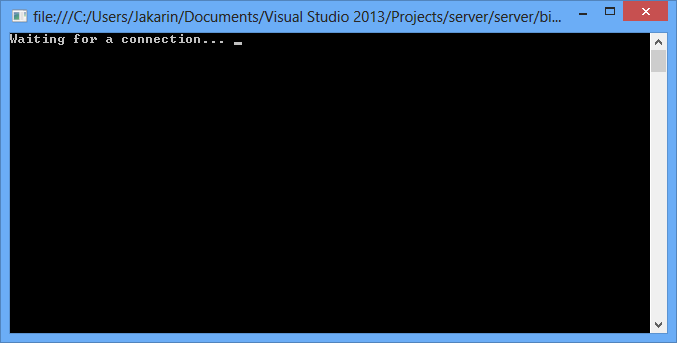 23
TCP Client-Server Interaction
TCP Server
socket()
bind()
TCP Client
listen()
socket()
accept()
connection establishment
connect()
data request
read()
write()
data reply
write()
read()
end-of-file notification
read()
24
close()
close()
from UNIX Network Programming Volume 1, figure 4.1
Client:Step1 –Create form
ใช้ Windows Form
เราจะใช้ฟอร์มนี้เพื่อรับค่า IP, ของ Serverที่เราจะติดต่อไป
และส่งข้อมูลในฟอร์มไปที่ Server
แสดงผลตอบกลับมาจาก Server
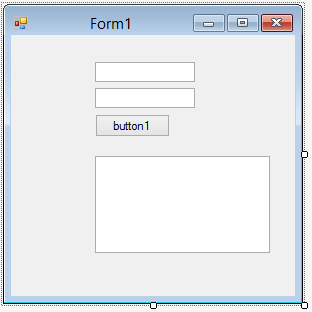 25
Client: Step 2 สร้าง Socket ติดต่อ Server
using System.Net;
using System.Net.Sockets;

String server = textBox1.Text;
String message = textBox2.Text;

...

 Int32 port = 13000;
TcpClient client = new TcpClient(server, port);
26
Client: Step3 ส่ง Request
แปลงข้อมูลเป็น Byte และทำการส่งไปทาง Socket ที่สร้างขึ้น


// Translate the passed message into ASCII and store it as a Byte array.
Byte[] data = System.Text.Encoding.ASCII.GetBytes(message);

// Get a client stream for reading and writing. 
NetworkStream stream = client.GetStream();

// Send the message to the connected TcpServer. 
stream.Write(data, 0, data.Length);
27
Client: Step4 รอรับและแสดงผล
// Receive the TcpServer.response. 
// Buffer to store the response bytes.
data = new Byte[256];

// String to store the response ASCII representation.
String responseData = String.Empty;

// Read the first batch of the TcpServer response bytes.
Int32 bytes = stream.Read(data, 0, data.Length);
responseData = System.Text.Encoding.ASCII.GetString(data, 0, bytes);
textBox3.Text = responseData;
28
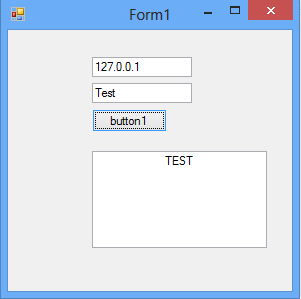 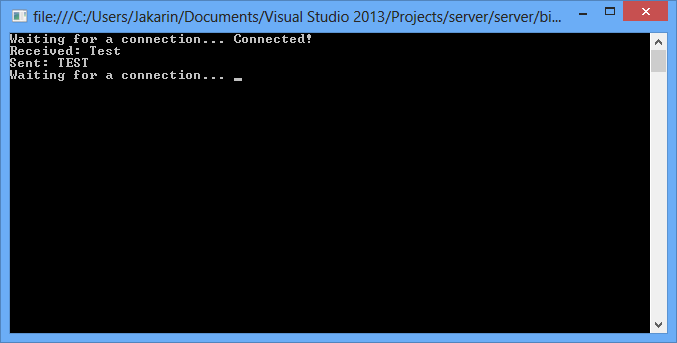 29
Download Source Code
Server
http://www.cs.science.cmu.ac.th/person/jakarin/doku.php?id=trainningcsharpsocketserver
Client
http://www.cs.science.cmu.ac.th/person/jakarin/doku.php?id=trainningcsharpsocketclient
30
References
TPCListener: 
http://msdn.microsoft.com/en-us/library/system.net.sockets.tcplistener(v=vs.110).aspx
Network Programming: 
http://pages.cs.wisc.edu/~akella/CS640/F06/lectures.html 
Application Layer and Socket Programming:
 http://www.cs.cmu.edu/~prs/15-441-F13/
31